Opening a can of worms: SIA as a dialogic process
IAIA conference
29 April – 2 May 2019, Brisbane

Session title: SIA – How early is too early?
Dr Richard Parsons, 
NSW Department of Planning and Environment
What can happen when you don’t start SIA early
Bentley blockade, NSW, 2014
2
“Social impacts start…with rumours of a possible project” (Vanclay et al., 2015)
BUT
“How can we expect people to reach an informed opinion if we can’t tell them exactly what the project will look like?” 
(Assumption: people cannot process uncertainty.)
AND
“There’s no point worrying the community just yet – they will only spread false rumours and get all emotional.”
(Assumption: without certainty, people cannot engage in respectful and rational dialogue.)
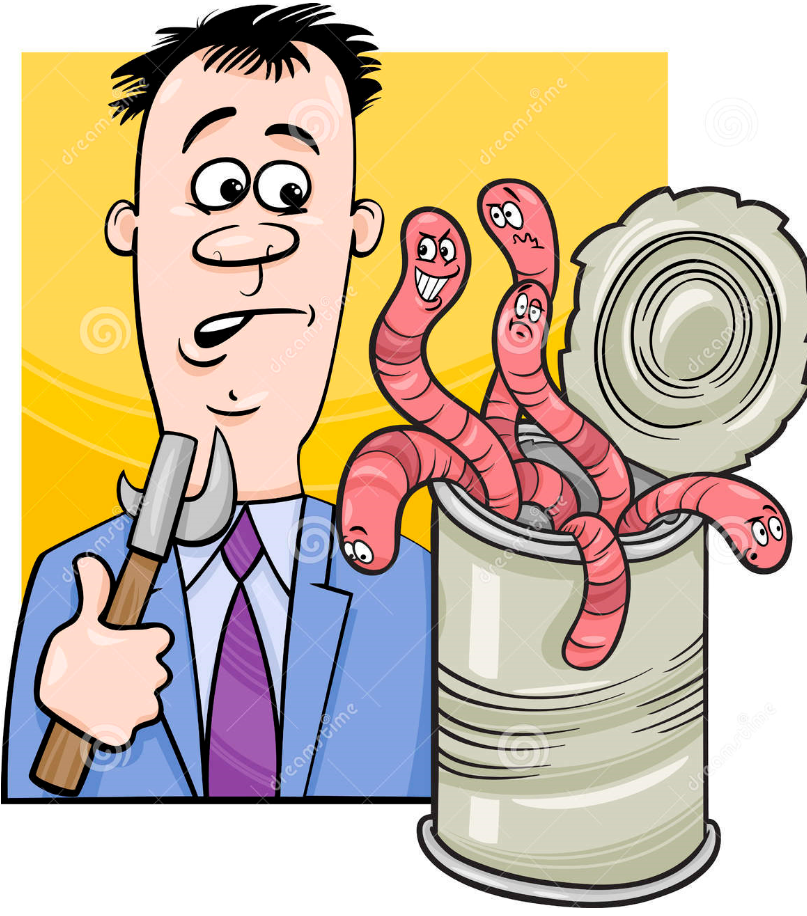 i.e. uncertainty + rumours = open can of worms
3
Deeper misinterpretations and misunderstandings?
1. mistaking genuine concern as unreasonable dissent/outrage (which might hamper approvals)
2. concomitant desire to control information to manage any dissent
3. misconceptualisation of SIA as community engagement (overlooking social research)
4. misunderstanding of social impacts as ‘amenity’ impacts (which occur later)
4
Can stakeholder theory help us?
Instrumental stakeholder theory would suggest that starting SIA early:
can help with approval timeframes and costs
may reduce the spread of unfounded rumours
may capture opportunities to incorporate local knowledge
can motivate locals to act as project ‘champions’.
i.e. There is a ‘business case’ for starting SIA very early.
BUT an instrumental view:
sees stakeholders as a means to an end
privileges the proponent’s interests over stakeholder interests.
5
Stakeholder theory (cont.)
Normative stakeholder theory – encouraging a genuinely dialogic SIA process
Stakeholders are ends in themselves – they have legitimate interests which merit consideration for their own sake.
Starting SIA early becomes a moral obligation, in recognition of power disparities.
Highlights matters of fairness, justice, respect, empathy.
Enacting these ethical principles reminds us that SIA is a process – one that entails genuine dialogue around concerns, aspirations, and uncertainties.
‘Dialogue’ – e.g. co-design, community-led SIA
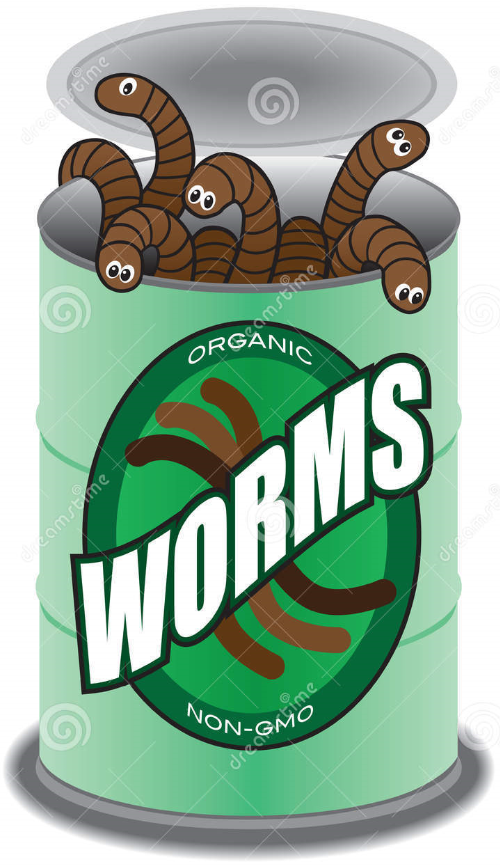 Open the can of worms!
6
Dr Richard Parsons
Richard.Parsons@planning.nsw.gov.au